ECE 6340
Intermediate EM Waves
Fall 2016
Prof. David R. Jackson
Dept. of ECE
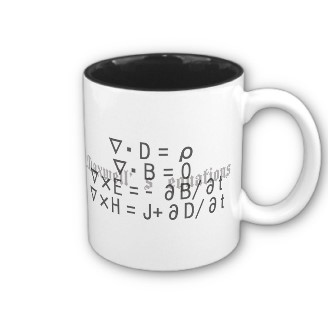 Notes 24
1
Uniqueness Theorem
Shows what B.C.’s are necessary to uniquely determine fields.
 Justifies image theory and the equivalence principle.
Theorem
Assume:

(1)  Sources (J i , M i) are specified in V.
(2)  Et   or  Ht  is specified on S†. 
(3)  Region V  is slightly lossy.
S
V
Then (E , H) is unique inside V.
†It is allowed to specify Et on one part and Ht on the other part.
2
Uniqueness Theorem (cont.)
Proof
Assume different two solutions that have the same sources and tangential field (Et  or Ht) on S:
(Ea , Ha) and (Eb ,Hb)
Subtract:
3
Uniqueness Theorem (cont.)
Let
Then
Similarly (from Ampere's law),
Note that these are source-free equations.
4
Uniqueness Theorem (cont.)
Now use the complex Poynting theorem:
with
5
Uniqueness Theorem (cont.)
Hence, we have
Next, examine the first term.
6
Uniqueness Theorem (cont.)
On S,
This follows since
on S.
or
7
Uniqueness Theorem (cont.)
Hence
Set the real and imaginary parts to zero:
and
8
Uniqueness Theorem (cont.)
Examine the real part:
Assume
or
Then
or
9
Uniqueness Theorem (cont.)
In either case, from Maxwell’s equations we have that both must be zero:
and
Hence
10
Generalization
2
1
Two regions with an interface:
Et  or Ht is specified on S
1
Et  and  Ht continuous on
The interface
2
Note: 
If there are surface currents on the interface, then we require the appropriate boundary conditions on the interface to be satisfied.
Sources
11
Generalization (cont.)
1
2
Note that Dn  and  Bn are automatically continuous at the boundary 
if the tangential fields are.
For example:
12
Example
z
Il =1
l
y
x
Infinitesimal dipole:
Two possible solutions:
Both satisfy the Helmholtz equation for Az for the given source.
13
Example (cont.)
z
Il =1
l
y
x
We impose a B.C. at infinity for Et or Ht.
Assumption: The correct solution goes to zero at infinity.
V
S = S
14
Example (cont.)
Both solutions tend to zero at infinity if there is no loss (we cannot tell which one is correct).
The solution should now be unique. (The requirements of the uniqueness theorem are satisfied, which includes having a small amount of loss.)
Assume
We then have
The correct choice is then
15
Example
Current source tangent to (and just outside) PEC body.
PEC
Sc
Surround Sc by  S :
PEC
Sc
V
S
16
Example (cont.)

The sources inside V are specified (no sources in V ).

Hence, (E, H) are unique inside V.
PEC
Sc
V
S
This satisfies the source condition and the B.C.s, so it must be the correct solution.
17
Example (cont.)
Conclusion:
No fields
PEC
S
An electric current tangent to a PEC body does not radiate.
18
Example (cont.)
Similarly, we can examine a tangential magnetic current on a PMC body.
No fields
PMC
S
A magnetic current tangent to a PMC body does not radiate.
19
Sommerfeld Radiation Condition
This is a more “powerful” boundary condition at infinity that does not require the medium to be lossy.
Let
Assume that
Then   is unique if:
20
Example
Use
The function + satisfies the Sommerfeld radiation condition at infinity.
21
Example (cont.)
Now use
The function - does not satisfy the Sommerfeld radiation condition at infinity.
22